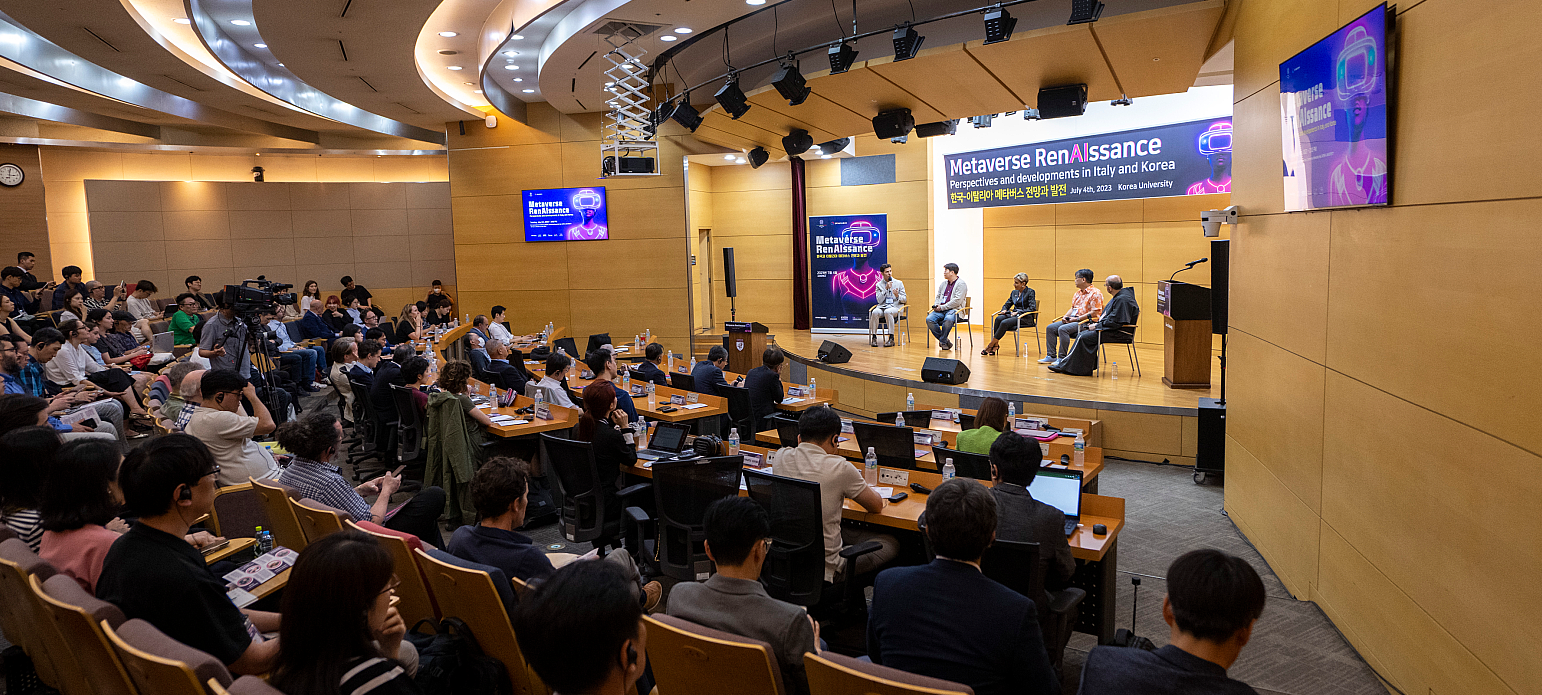 메타버스 얼라이언스 운영경과 및 
프로젝트그룹 운영 계획 소개
2023.10. 17
메타버스얼라이언스 사무국
2023. 7.4., 한국-이탈리아 메타버스 전망과 발전                     (Metaverse Reaissance)
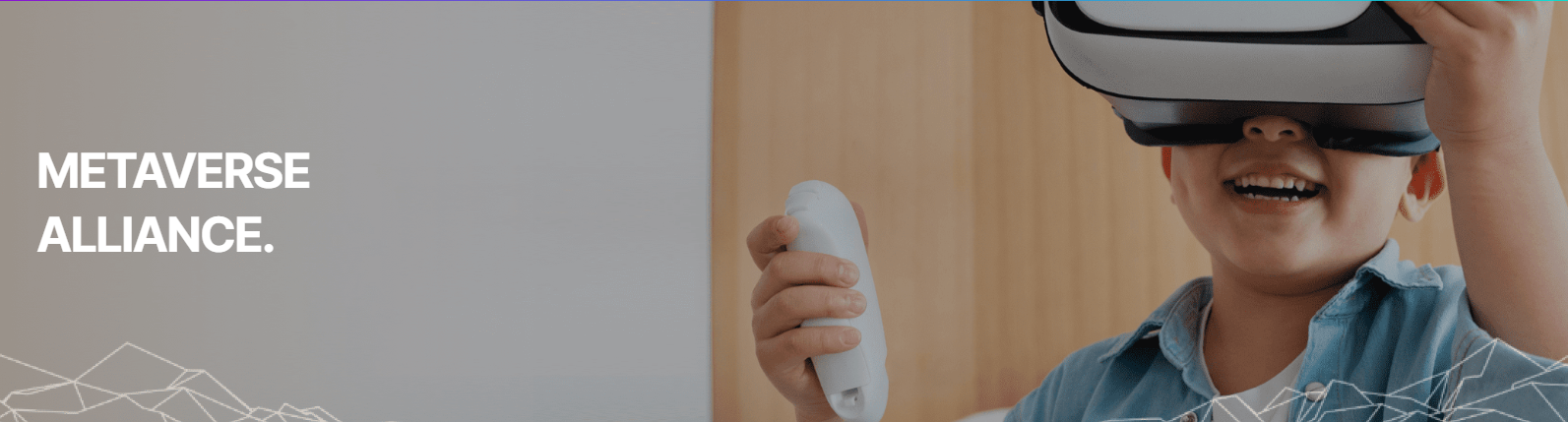 목  차
01. 메타버스 얼라이언스 소개
02. 메타버스 얼라이언스 프로젝트 그룹 운영 경과
2
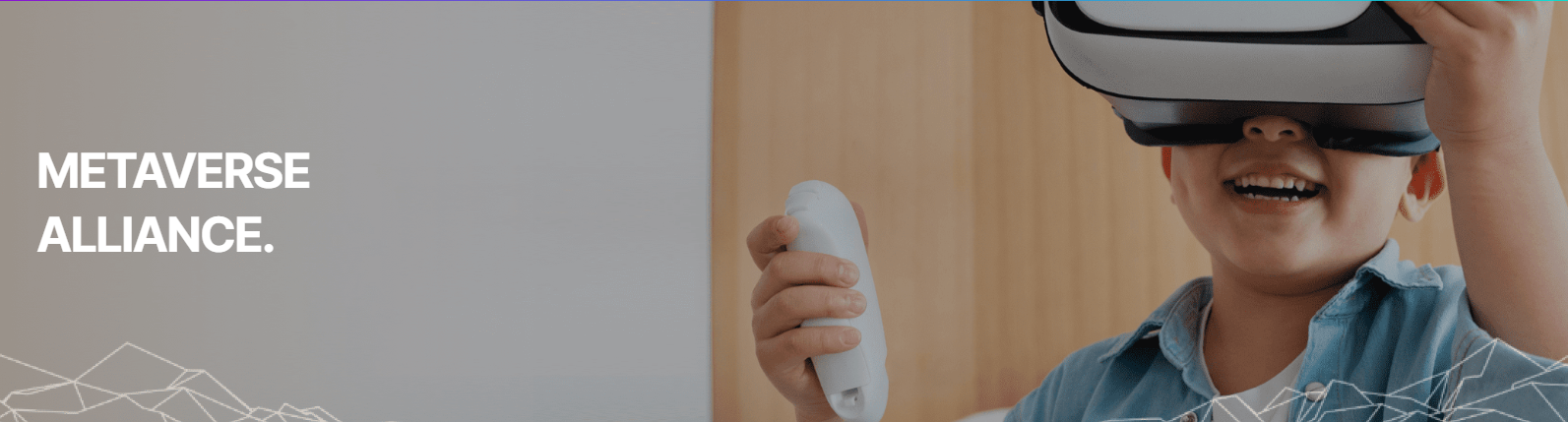 01. 메타버스 얼라이언스 소개
3
1.메타버스 얼라이언스 개요
민간이 주도하고 정부가 지원하는 민관 협력체계 구축을 통한
 메타버스 생태계 조성 및 산업 활성화 기여
목적
메타버스 얼라이언스 개요
메타버스 얼라이언스 운영체계
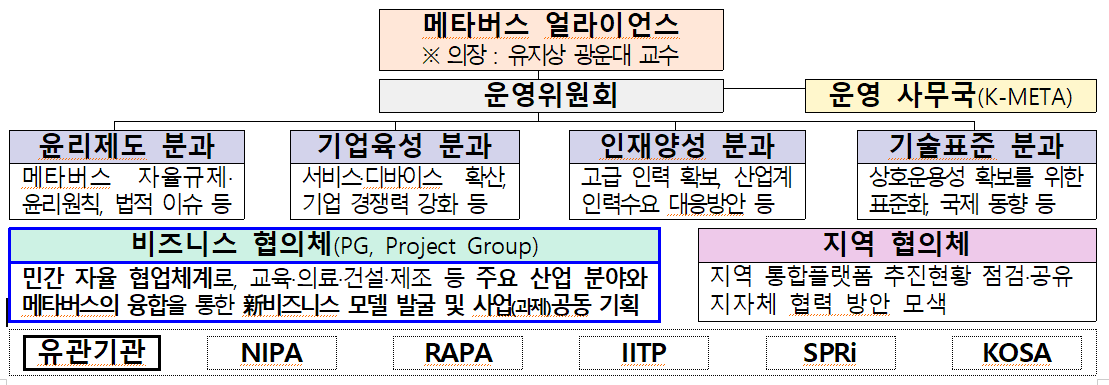 수행기관
한국메타버스산업협회(사무국)
주요활동
기업간 비즈니스 협업체계 구축 지원
메타버스 생태계 활성화를 위한 
정책발굴 및 제안
분과활동 및 뉴스레터등을 통한 
산업동향 공유
4
1.메타버스 얼라이언스 개요
운영체계
5
2. 메타버스얼라이언스 회원사 현황
메타버스얼라이언스 참여 회원사
○ 23년 10월 현재 기준 총 1,021개 기업 및 기관등이 참여하는 국내 최대 메타버스 산업 연합체로 성장
○ 메타버스얼라이언스 홈페이지(www.metaversealliance.or.kr)를 통해 가입기업의 세부 정보 제공
    및 데일리뉴스레터를 통한 뉴스, 리포트 및 행사등 실시간 제공
메타버스 얼라이언스 참여기업 (총 1,021개)
메타버스 얼라이언스 출범 (‘21.5.18)
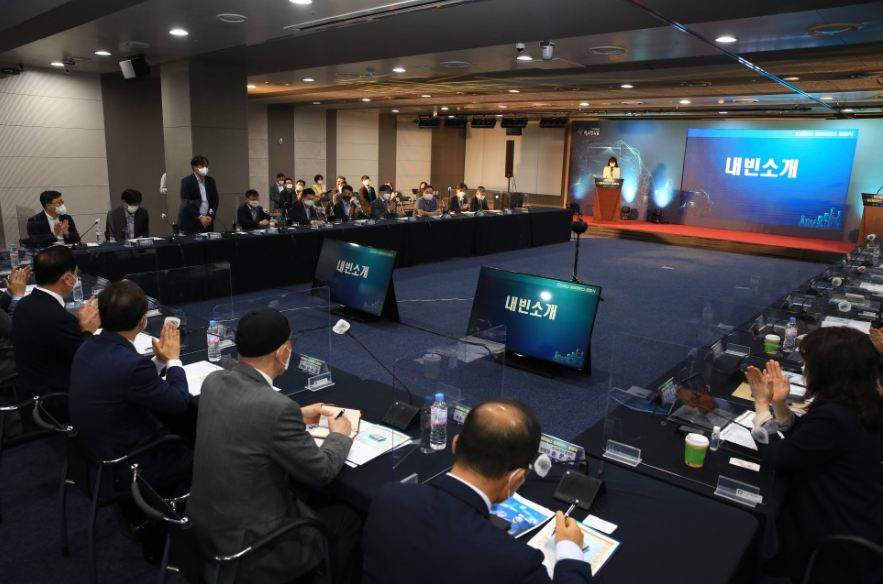 591개
(소기업)
212개
(중기업)
82개
(대기업)
66개
(기타)
59개
(기관, 
협단체)
11개
대학/산학현력단
6
3. 메타버스얼라이언스 활동 현황
활동 현황
[2021년 주요 활동 내역]
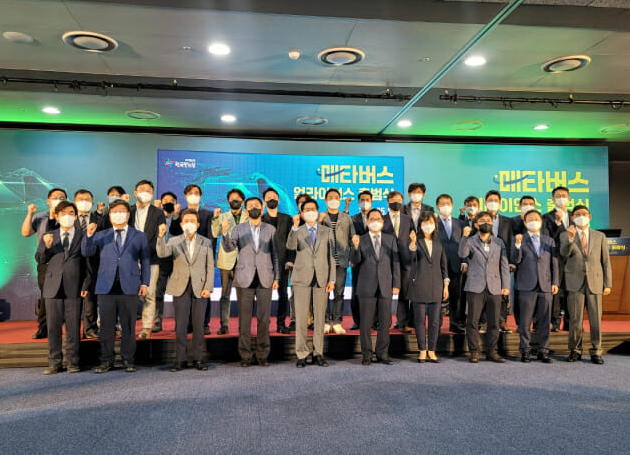 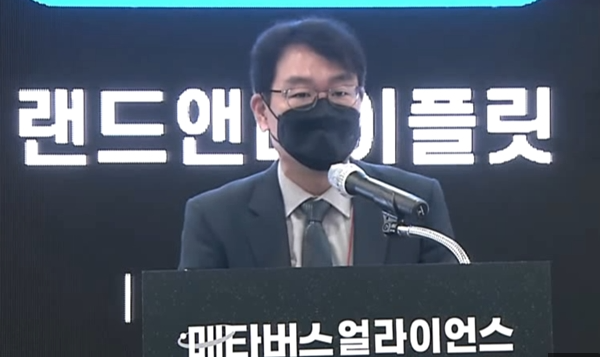 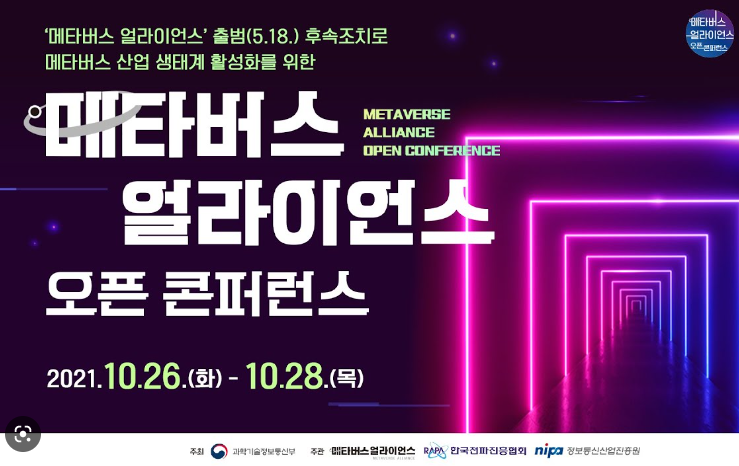 7
3. 메타버스얼라이언스 활동 현황
활동 현황
[2022년 주요 활동 내역-1]
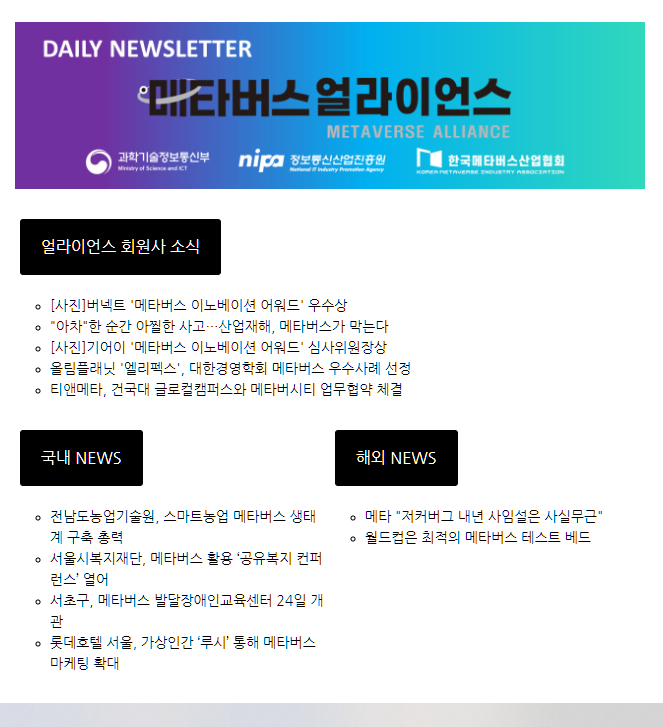 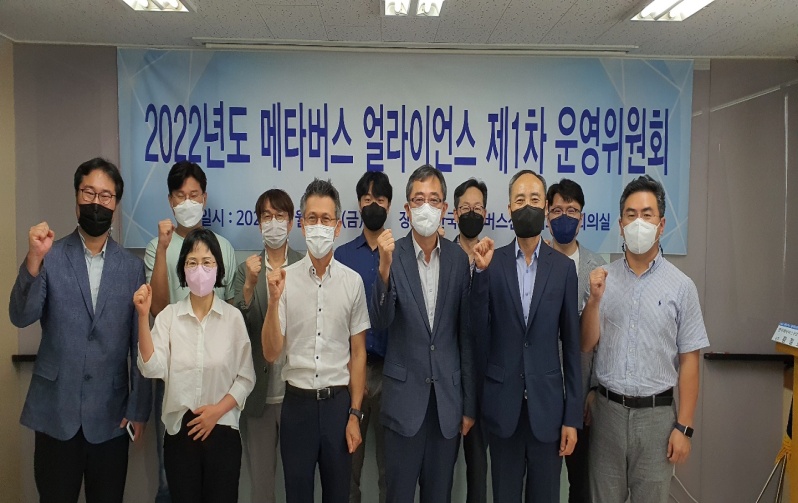 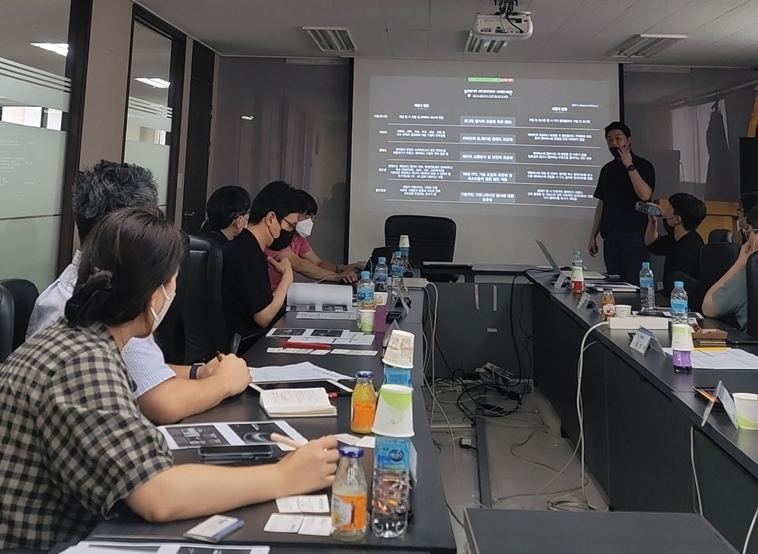 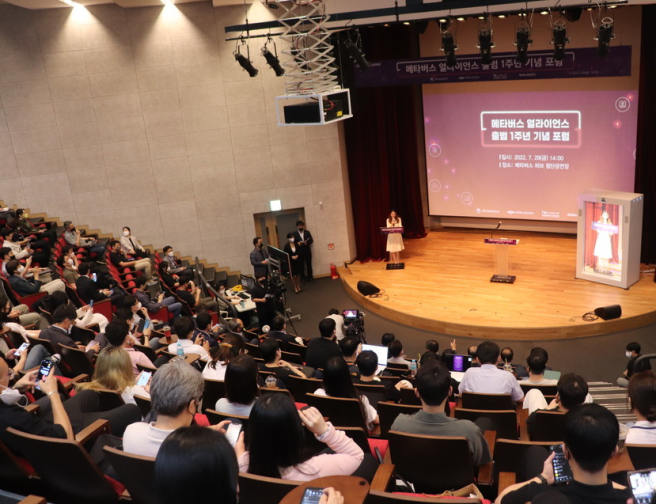 8
3. 메타버스얼라이언스 활동 현황
활동 현황
[2022년 주요 활동 내역-2]
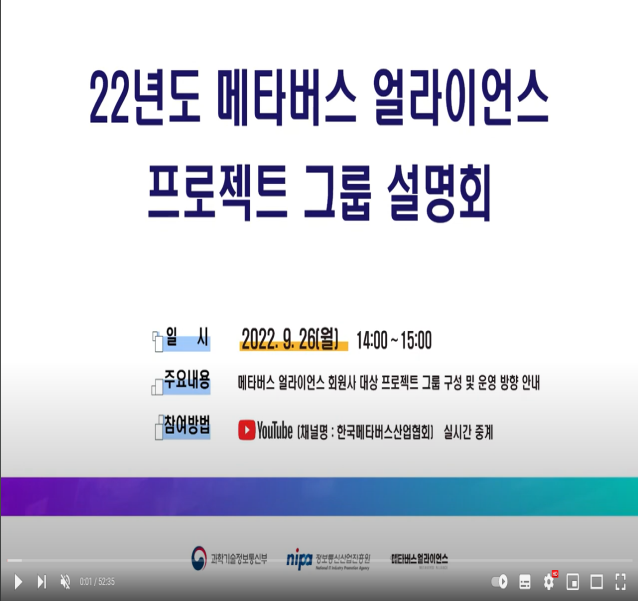 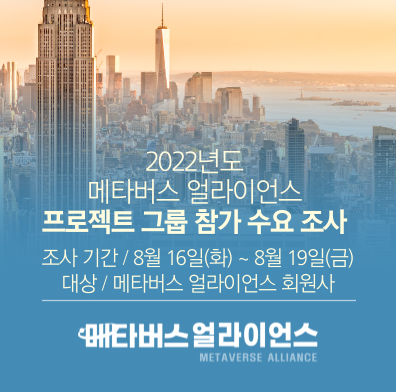 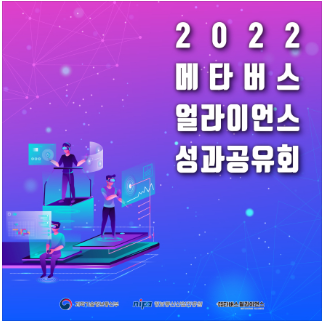 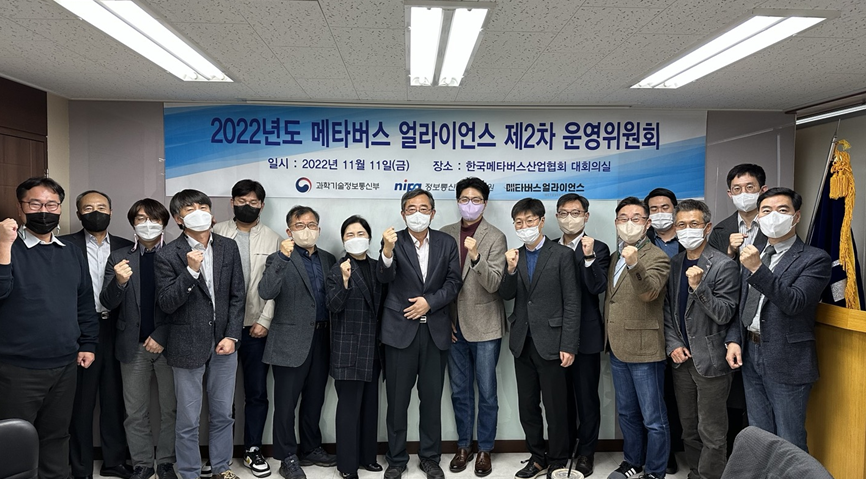 9
3. 메타버스얼라이언스 활동 현황
활동 현황
[2023년 주요 활동 내역-1]
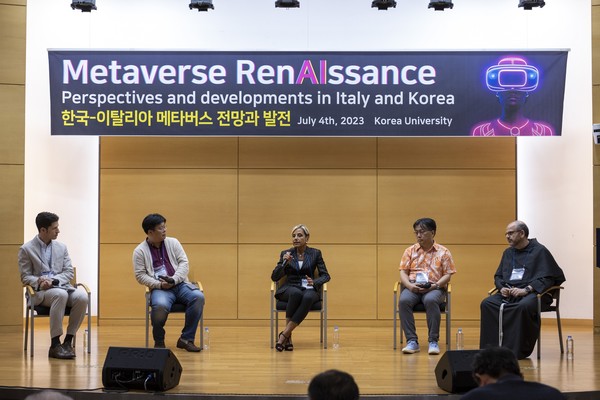 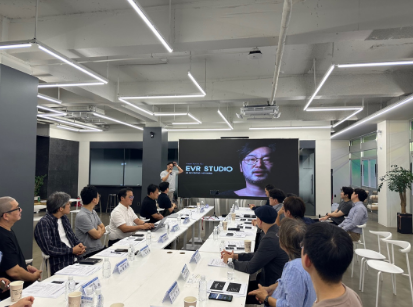 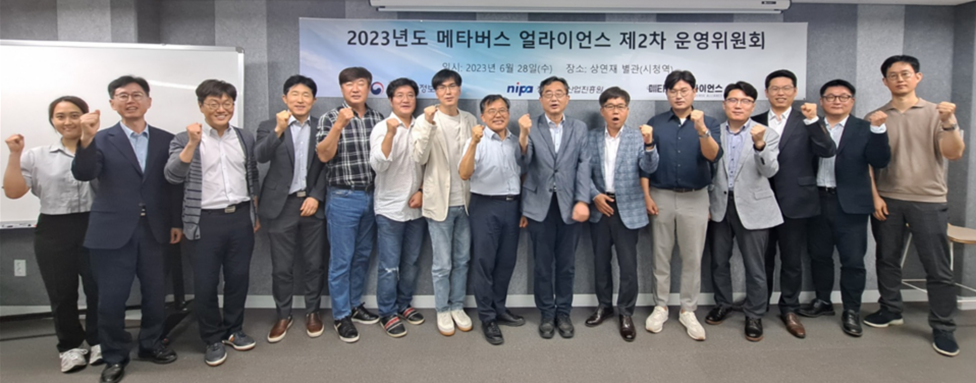 10
3. 메타버스얼라이언스 활동 현황
활동 현황
[2023년 주요 활동 내역-2]
11
4. ’23년도  운영위원회
효과적인 얼라이언스 운영 및 활성화를 위한 운영체계 재구축
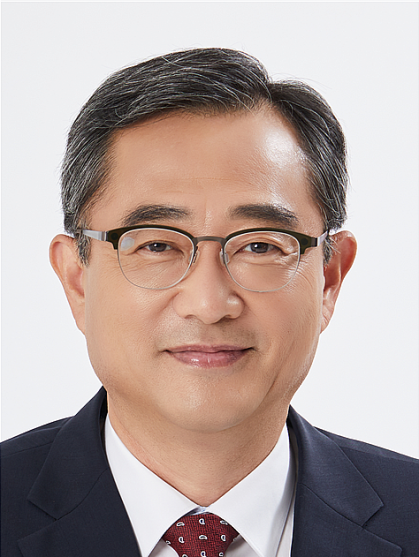 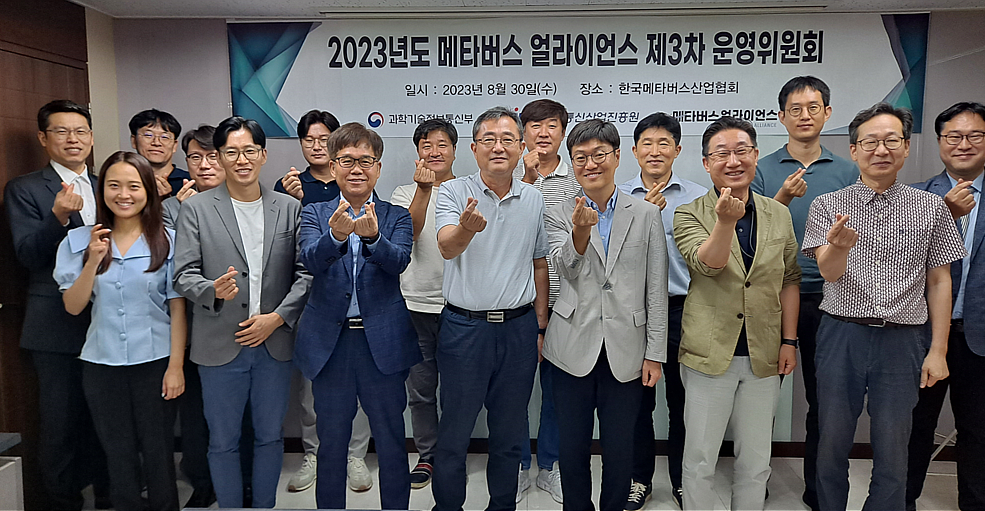 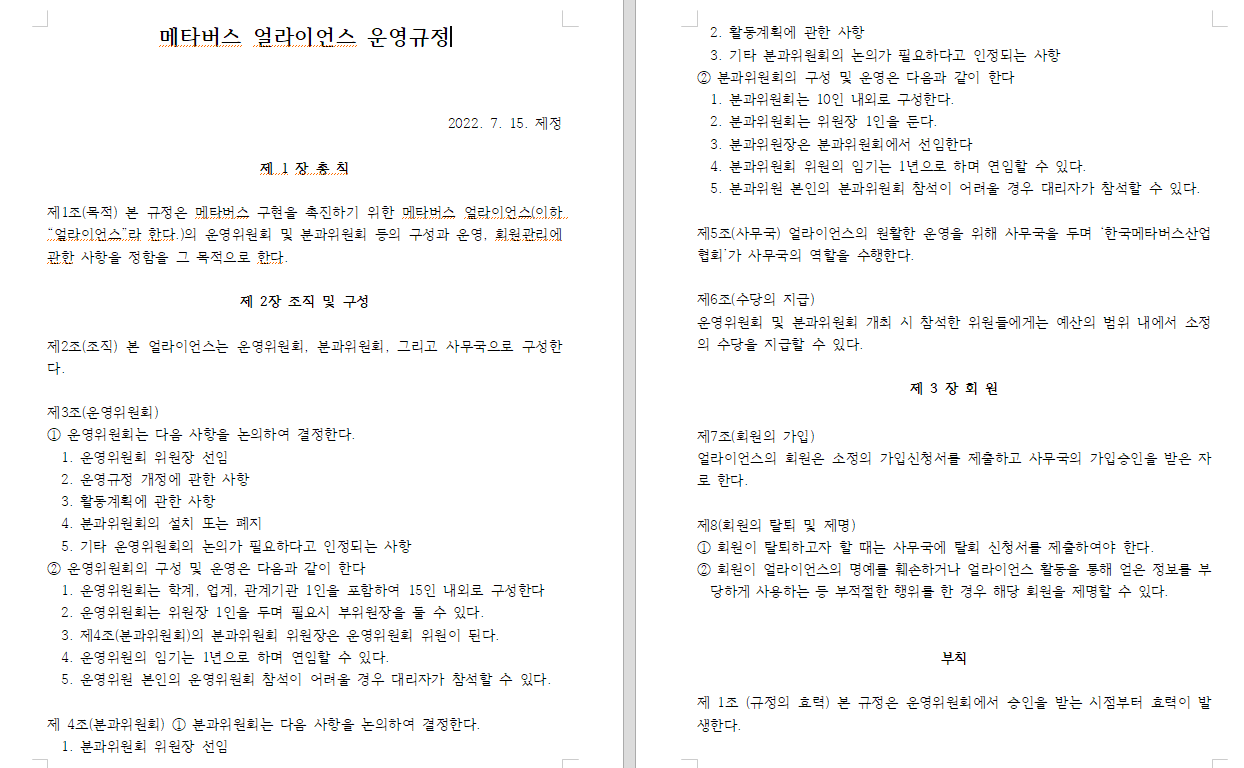 운영위원회 (연4회로 정례화)
메타버스얼라이언스 운영규정
유지상 초대의장(‘23년 연임)
12
5. ’23년도 분과위원회
최신 산업기술동향 공유, 법제도 쟁점토의, 정책 제언등을 위한 4개 분과 확대 운영 및 산업계 비율 확대
기업육성 분과
인재양성 분과
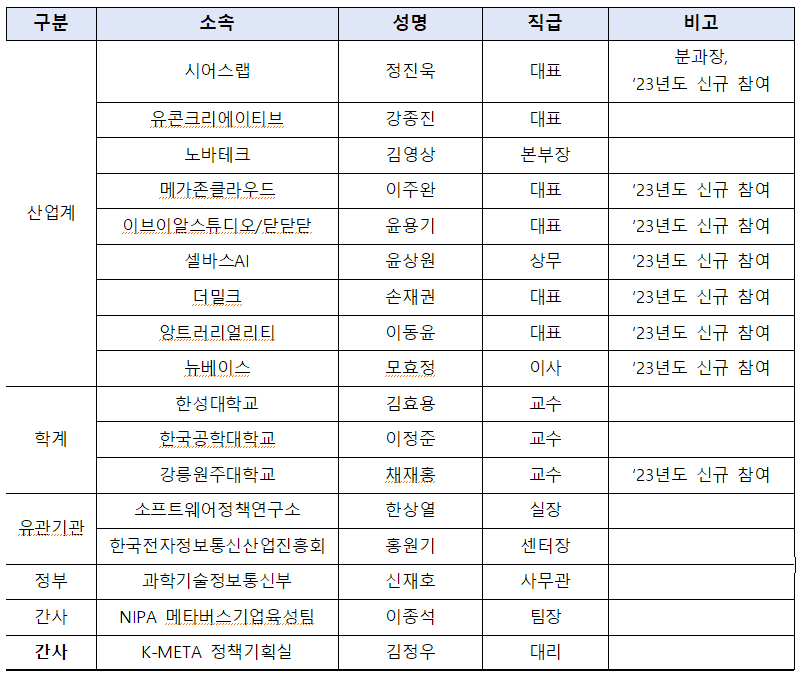 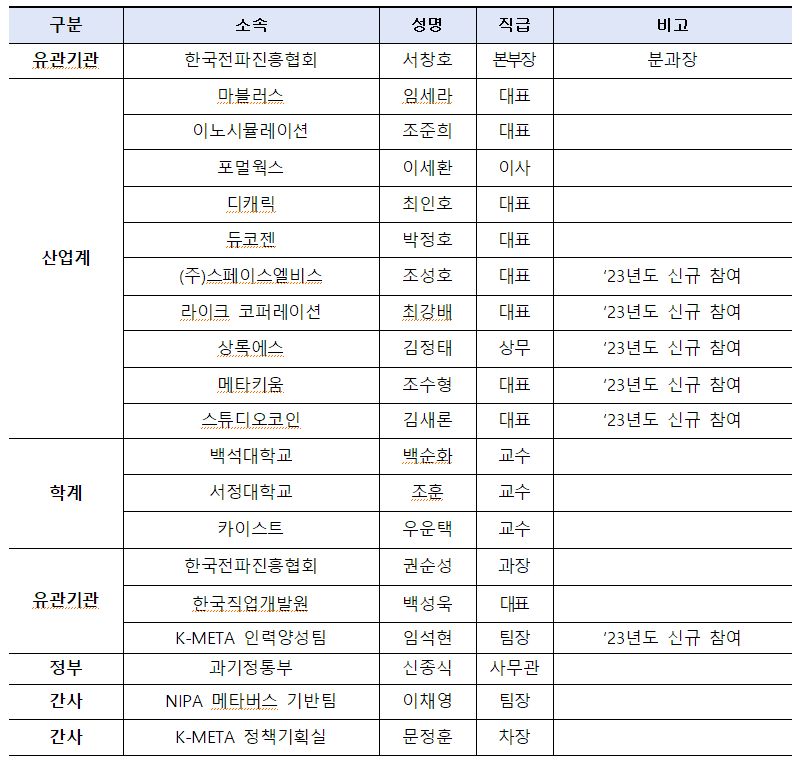 13
5. ’23년도 분과위원회
최신 산업기술동향 공유, 법제도 쟁점토의, 정책 제언등을 위한 4개 분과 확대 운영 및 산업계 비율 확대
기술표준분과
윤리제도분과
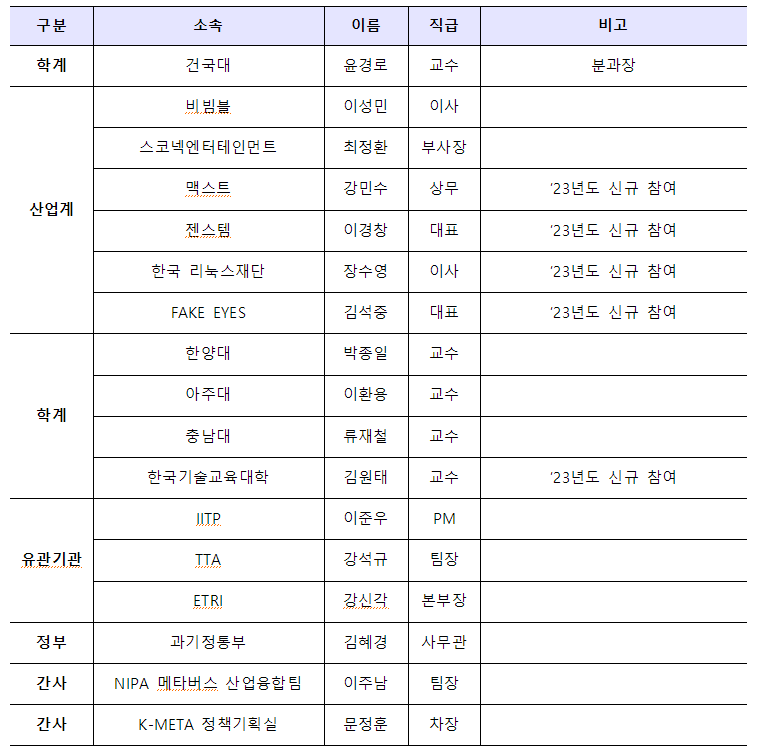 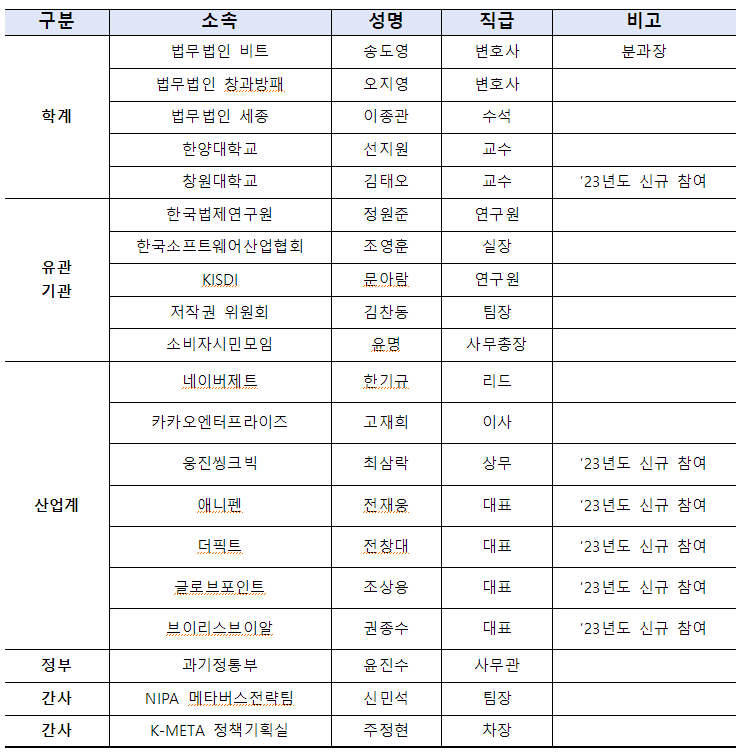 14
6. 회원사 대상 서비스 강화
매일 메타버스 관련 각종 뉴스, 정책, 행사 및 사업관련 정보 지속 제공
데일리 뉴스레터 개시(‘22.5.16~)
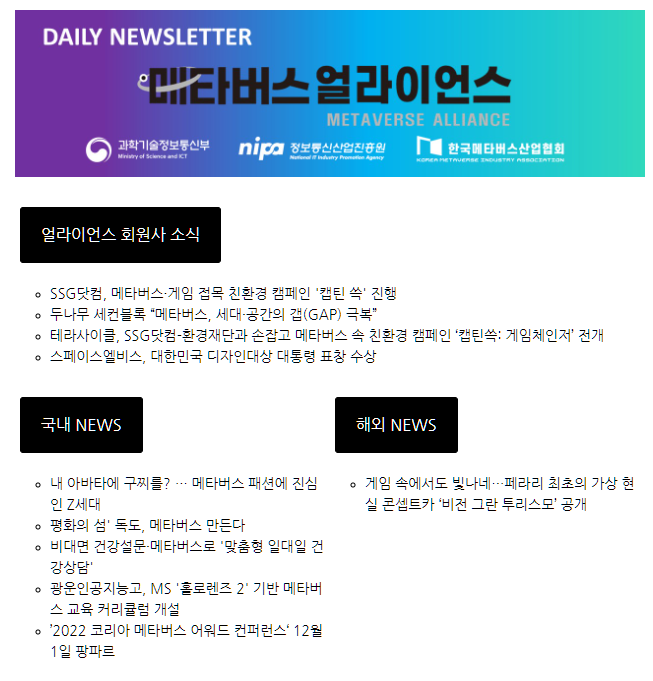 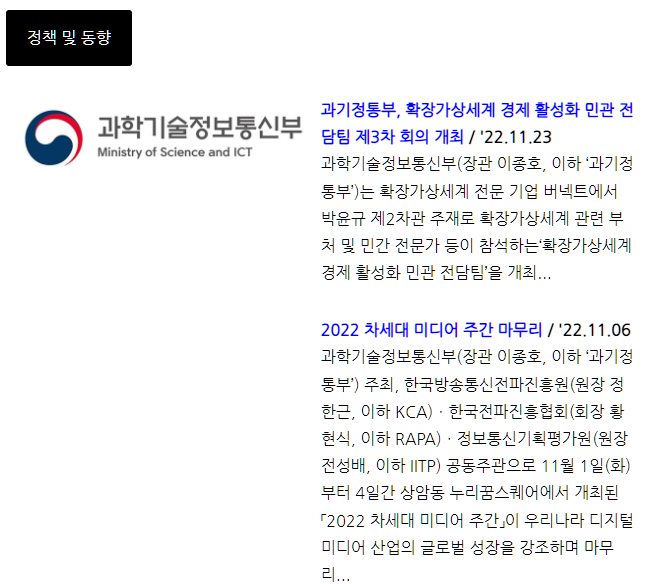 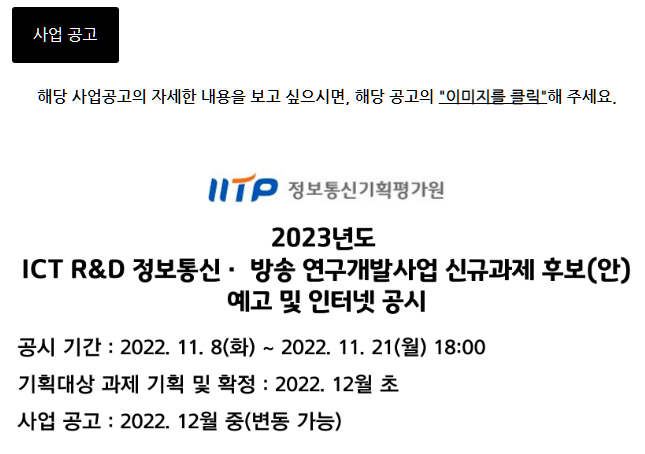 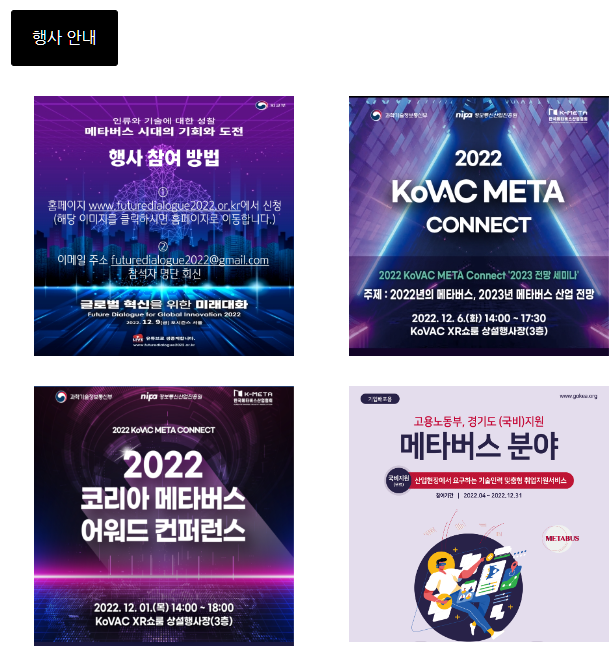 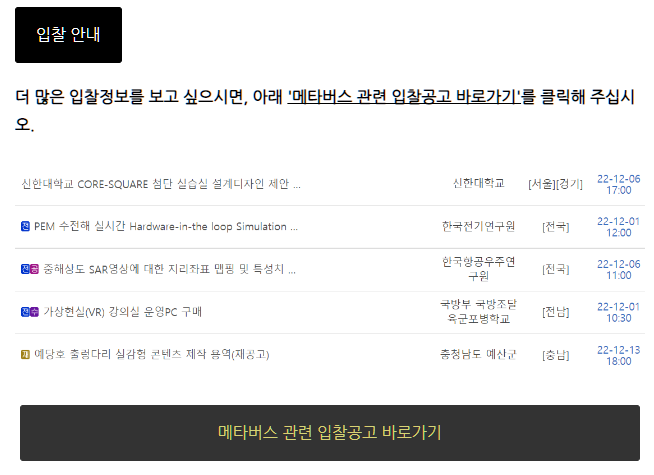 회원사 소식, 국내, 해외 뉴스, 정책 및 동향, 주요행사 및 입찰정보 제공
15
6. 회원사 대상 서비스 강화
메타버스 관련 홍보 채널 및 아카이브 역할
신규회원사 소개
메타버스 관련 보고서 아카이빙
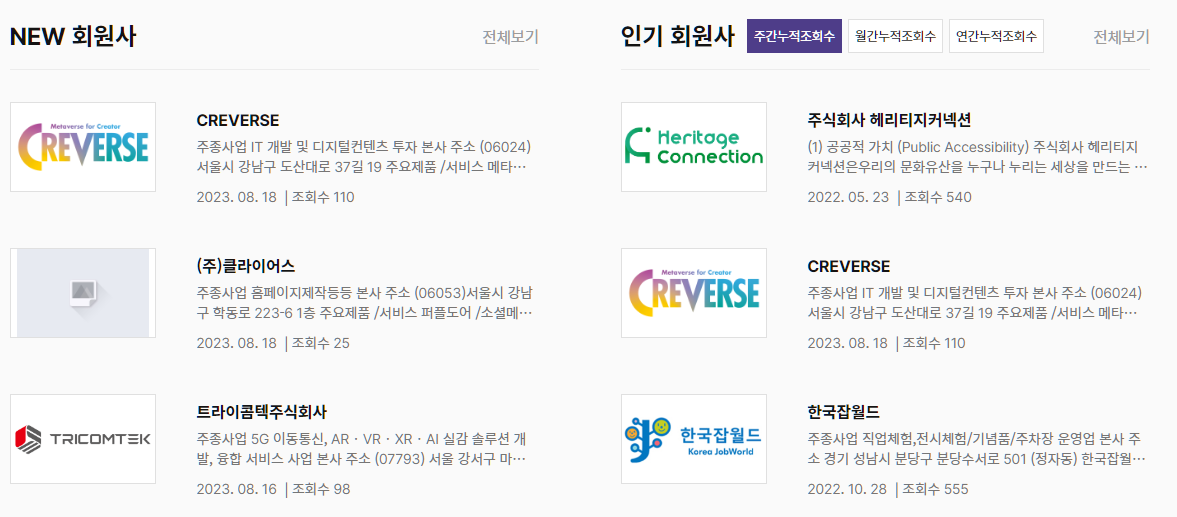 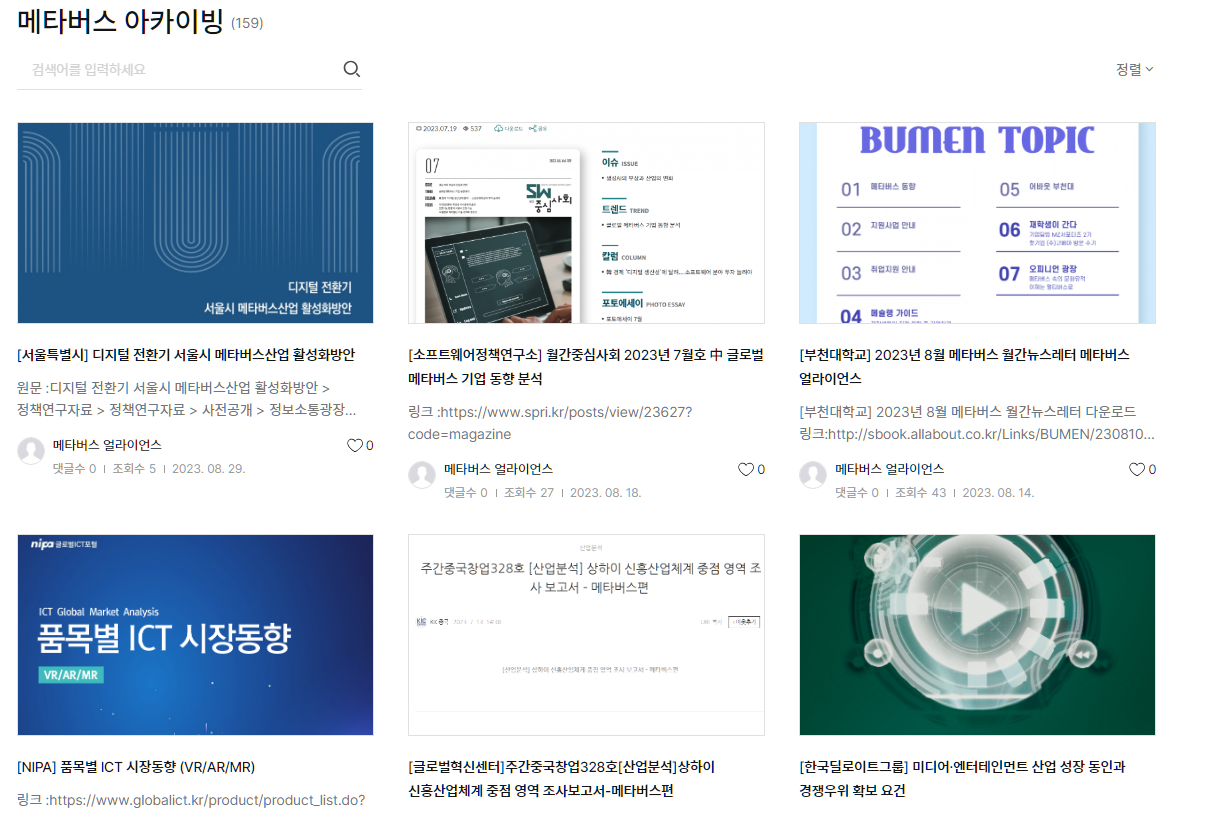 신규회원사 및 인기회원사(조회수 기준) 소개
각종 메타버스 관련 보고서 소개
16
6. 회원사 대상 서비스 강화
회원사간 소통장구 개설 예정(예: 숨고)
수요기업, 기관의 요구사항과 공급기업의 제안등 자유로운 소통 및 협업 창구 마련 (예정)
Q. 생성형 A.I 디지털 휴먼을 활용한 메타버스 기반의 영어학습 플랫폼을 구상하고 있습니다. 함께 협업할 전문기업을 찾습니다.
 - 기업명 : OOO - 담당자 연락처 : XXX-XXXX
 - 협업분야 : 생성형 AI 기반의 캐릭터 생성 기술 보유기업
 - 협업구조 : 컨소시엄
Re) AI 디지털 휴먼 캐릭터 생성 기술을 보유하고 있는 AAA 기업입니다. 협업에 대해 구체적인 논의를 나누고 싶습니다.. 자세한 사항은 상기 연락처로 문의드리겠습니다.
우리회사는 컨텐츠 크리에이터 중심의 메타버스 서비스로 컨텐츠의 생산과 투자 그리고 유통과 소비까지 모든 사이클에 필요한 인프라를 제공하는 플랫폼을 보유하고 있습니다. 메타버스기술을 활용한 실시간 스트리밍, 전시회 및 각종 이벤트등을 준비를 위해 저희와 함께 해보세요

기업소개 :
제품소개 :
적용실적 :
담당자 연락처 :
Re) 저희가  메타버스 기반의 온라인 공연을 기획하고자 하는데 궁금한 사항이 있어 연락드립니다.
회원사간 소통활성화를 통한 협업환경 마련
17
6. 회원사 대상 서비스 강화
우수 프로젝트 그룹 대상 보상 및 환류 체계 마련
우수 프로젝트그룹 대상 시상
우수 프로젝트그룹 대상 인센티브
1. 수상한 기업에는 ’24년 과기정통부 공모사업 지원시 가점 부여

2. 프로젝트그룹 활동 최종결과물이 차년도 사업·과제 기획에 참고·활용할 수 있도록 유관기관에 공유
[메타버스얼라이언스 가입 문의]
 메타버스 얼라이언스 사무국
   02-6289-8443 / alliance@k-meta.or.kr
가입비
 없 음
우수 프로젝트그룹에 대한 실효성 있는 보상체계 마련
18
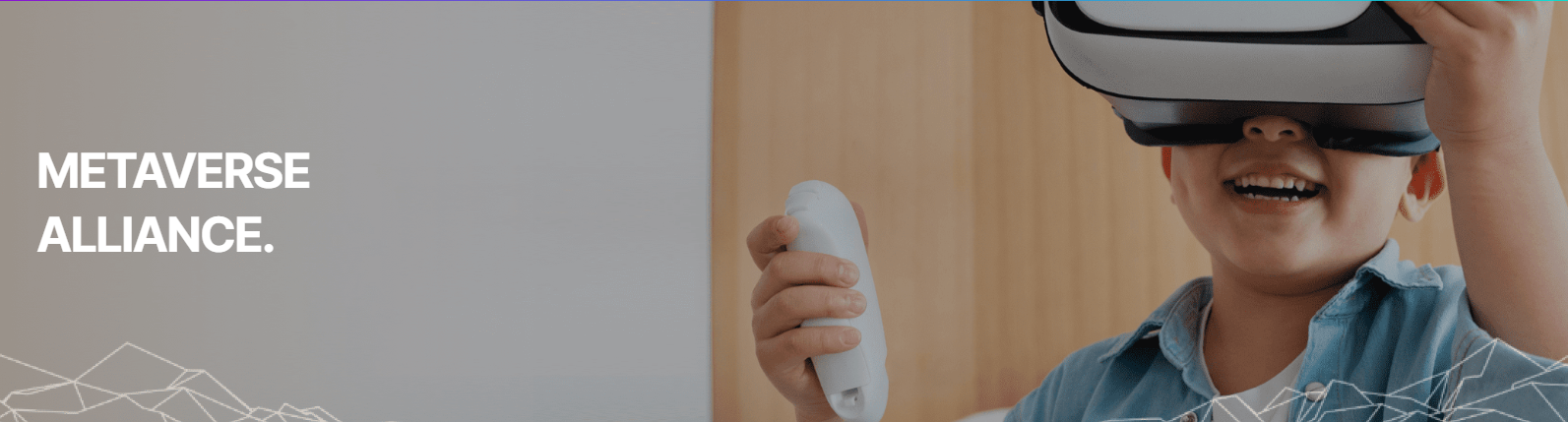 02. 메타버스얼라이언스 프로젝트 그룹 운영 경과
19
1. 메타버스얼라이언스 프로젝트 그룹 소개
프로젝트그룹 목적
메타버스 얼라이언스 참여기업간 자율적 협업을 통해 프로젝트그룹을 구성하여 
메타버스 신규 기획과제(안) 도출 및 제안하고 우수사례를 선발하여 시상
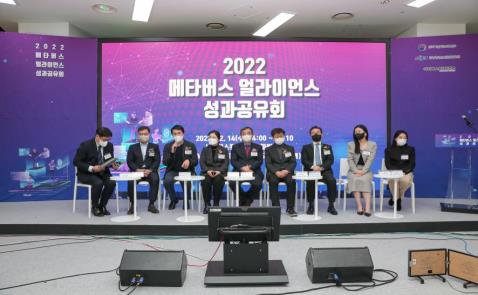 프로젝트그룹 구성
○ 얼라이언스 회원사 중 최소 2개  이상 의 기업(기관, 학교 등)으로 구성된 그룹
  * 2023.09.25.(월)까지 메타버스 얼라이언스에 가입신청한 기업에 한함
  * 기업당 최대 2개의 프로젝트그룹 까지 참가 신청 가능
메타버스얼라이언스 성과보고회
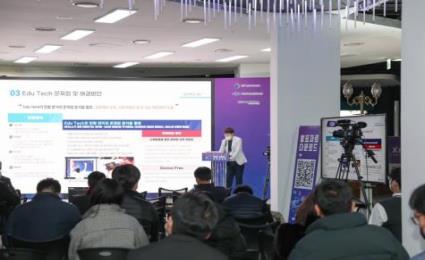 제안 주제 : 메타버스 관련 자율적 협업에 대한 주제라면 모두 가능
< 프로젝트 그룹 주제 예시 >
프로젝트 그룹  성과발표
20
1. 메타버스얼라이언스 프로젝트 그룹 소개
접수기간
○ 활동계획서 접수 : 공고일로부터 2023년 9월 25일(월)까지
○ 활동결과보고서 접수 : 2023년 11월 둘째주 (상세일정은 추후 공지)
* 활동결과보고서는 활동계획서를 접수한 프로젝트 그룹 중 1차 서면평가를 통과한 프로젝트그룹에 한해 접수
주요일정
인센티브 및 환류
○ 우수 프로젝트그룹에 대해 연말 시상식 실시(과기부 장관상 등 8점)
○ 시상식에서 수상한 기업에는 ’24년 과기정통부 공모사업 지원시 가점 부여
○ 프로젝트그룹 활동 최종결과물이 차년도 사업·과제 기획에 참고·
       활용할 수 있도록 유관기관에 공유
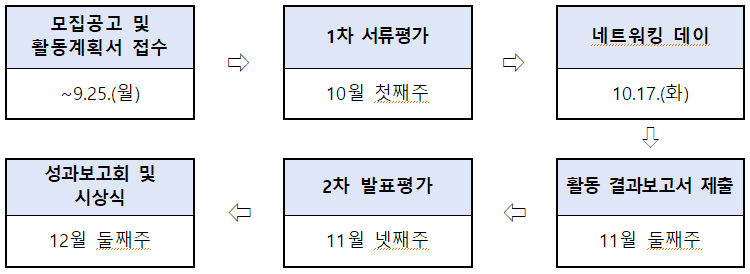 21
2. 메타버스얼라이언스 프로젝트 그룹 접수현황
접수현황
○ 총 24개 프로젝트그룹 64개 기업이 참여
 - 교육·훈련(7건, 29.2%), 의료·헬스케어(7건, 29.2%), 엔터테인먼트(4건, 16.7%) 순으로 접수
 - 관광, 공공 · 안전, 전시 · 홍보 분야는 접수된 건수 없음
총 24개 프로젝트그룹 참여
<22년 대비 시사점>
단회성 방문 및 체험 프로젝트 수요는 감소되고
사용자가 꾸준히 활용할 수 있는 분야에 대한 수요가 증가됨 (타켓팅이 명확한 분야에 대한 니즈 상승)

1. 교육/훈련분야의 수요 지속 (6건 - >7건)
2. 의료/헬스케어 분야의 증가 (1건 -> 7건)
3.  관광분야 감소 (6건  ->  0건)
4. 가상 오피스분야 감소 (3건 -> 0건)
7건 (29.2%)
7건 (29.2%)
4건
(16.7%)
3건
(12.5%)
2건
(8.3%)
1건
(4.2%)
교육/훈련
의료/헬스케어
제조/건설
엔터테인먼트
쇼핑/유통
기타
22
2. 메타버스얼라이언스 프로젝트 그룹 접수현황
프로젝트그룹명
23
2. 메타버스얼라이언스 프로젝트 그룹 접수현황
프로젝트그룹명
24
3. 메타버스얼라이언스 프로젝트 그룹 네트워킹 데이 (10.17)
세미나
○ 메타버스 산업의 현재와 미래 등을 전망하는 특강
○ 메타버스 산업관련 투자방향 및 전략 강연
○ 24년도 메타버스 관련 정부사업방향 발표(NIPA, RAPA, IITP)
네트워킹
○ 프로젝트그룹 활동 결과서 고도화 회의
○ 행사장내 별도 상담부스를 마련하여 사전에 신청한 기업을 대상으로 투자상담회 병행 운영 (총 20개 기업 대상)
○ 네트워킹 강화를 위한 저녁 식사 제공
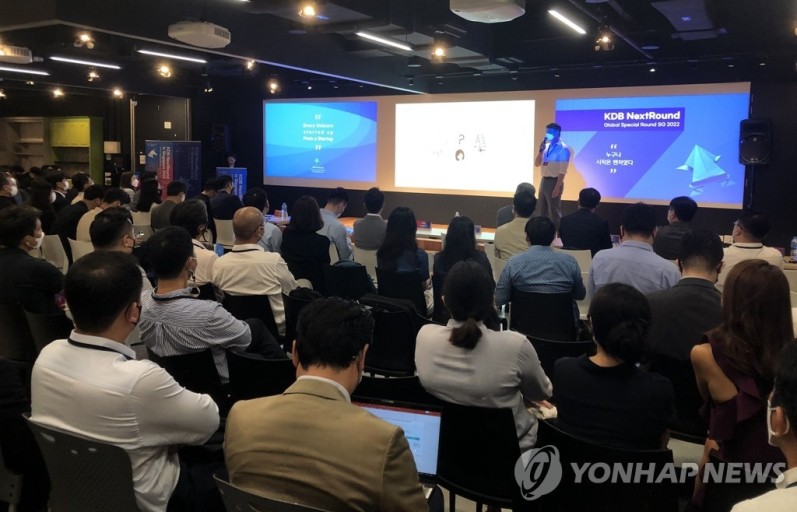 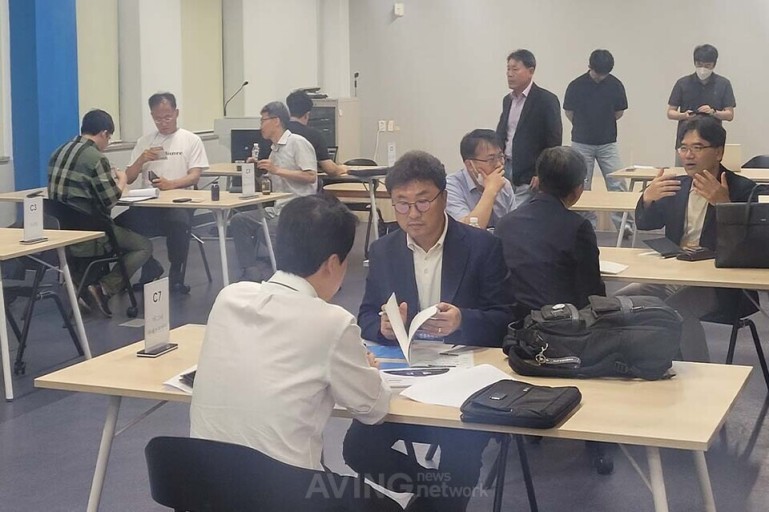 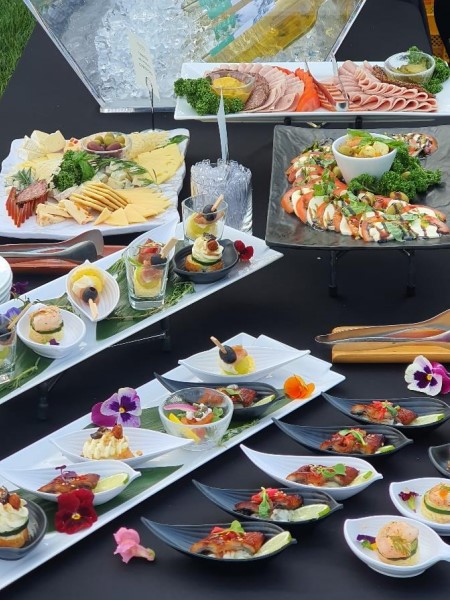 25
4. 향후 계획
<성과보고회 및 시상식>
○ 대상 : 메타버스 얼라이언스 회원사 및 
    수상대상 프로젝트 그룹
   * 수상대상 프로젝트 그룹은 성과보고회 참여 및 발표 필수
○ 주요내용
  - 메타버스 얼라이언스 및 프로젝트 그룹 운영 성과, 
   - ’23년도 우수 프로젝트 그룹 시상식 및 발표 등
○ 일시/장소 : 12월 중 예정 (추후 안내)
<활동 결과보고서 접수>
○ 대상 : 1차 서류평가 통과 프로젝트 그룹 
○ 제출서류 : 프로젝트그룹 활동 결과보고서 1부 및 발표용 PPT 파일
○ 제출기한 : 11월 둘째주 예정 (추후 안내)
* 프로젝트의 방향성 점검 및 고도화를 위해 사무국에서 전문가 자문료 지원
  (자문료(여비 포함) : 시간당 최대 10만원,   최대 20만원 지급(총 1회 제한)
<2차 평가(발표평가)>
○ 대상 : 결과보고서를 제출한 프로젝트 그룹
○ 주요 내용 : 발표평가를 통해 우수 프로젝트 그룹 8개 선정
○ 일시/장소 : 11월 넷째주 예정 (추후 안내)
26
감사합니다.